Travail de cloche
Écrivez une phrase qui utilise le futur antérieur.
The Marc Chagall Museum is located in Nice.
Bonjour!
vendredi, le dix huit janvier
La semaine des langues étrangères
Le jour d’espagnol
Missing work from Week 1 must be made-up by the end of ninth hour today (Friday, January, 18)
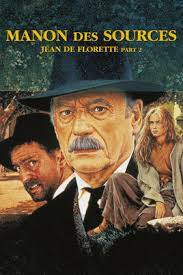 Devoirs
Billet de sortie
Choisissez une personne du passé qui renaitra chez vous à quartre heures cet après-midi. Que ferez vous ensemble pendant la fin de semaine?